Gender Equality Act 2020
What it means for us
Contents
The case for change
Why legislation to support gender equality is important
Background on the Gender Equality Act 2020
Key obligations under the Act
Workplace gender audits
Gender Equality Action Plans
Gender impact assessments
Progress reports
Resourcing our Gender Equality Action Plan
Timeline of obligations
The Public Sector Gender Equality Commissioner
Compliance with the Act
The case for change
Gender inequality is persistent
Our role in driving change
Gender inequality exists in schools, workplaces, neighbourhoods, the media and sport. It means that women, men and gender diverse Victorians can’t reach their full potential

The Victorian public sector gender pay gap in 2022 was 10.9 per cent, up from 9.3 per cent in 2021. The gender pay gap is one reason women experience financial insecurity and retire with significantly less superannuation than men

Violence against women, including family violence and workplace sexual harassment, is driven by gender inequality and the attitudes, behaviours and stereotypes that support it
Workplace policies, practices and cultures can perpetuate gender inequality by devaluing, excluding or marginalising women and gender diverse people – but they can also drive change by proactively supporting equality

Public sector organisations, universities and local councils play an important role in shaping services and policies that impact gender equality in the community

Public sector organisations, universities and local councils are leaders in the community – this means we should be role modelling gender equality to the public we serve
Why legislation to support gender equality is important
Legislation can accelerate change
Benefits of gender equality
International evidence shows that gender equality improves when there are laws requiring public sector organisations to promote gender equality

The Gender Equality Act 2020 is the first and only legislation in Australia that requires public sector organisations to make progress towards improving gender equality 

The Gender Equality Act means Victoria has useful tools in place to plan, measure and track progress, so the community can hold the public sector accountable for change
Closing the gender workforce gap would create greater productivity and higher GDP as a result of increased women’s workforce participation

Evidence shows that more women in leadership positions means better results and more profitability for organisations

Increasing women’s economic security would reduce demand on government payments and services

Gender equality can help prevent violence against women which not only causes pain, suffering and trauma, but also significant costs to the economy

Gender equality means Victorians of all genders can share equal responsibilities and have equal access to opportunities.
Background on the Gender Equality Act 2020
History of the Act
The Act was enacted on 25 February 2020 and commenced on 31 March 2021

The Act is the result of extensive public and stakeholder consultation, including online, face-to-face workshops and targeted engagement – as well as a citizen’s jury
The Act ‘in a nutshell’
Victorian public sector organisations, local councils and universities with 50 or more employees (defined entities) must take positive action towards achieving workplace gender equality
Defined entities must consider and promote gender equality in their policies, programs and services
Defined entities must undertake audits, develop action plans, and measure and publish progress reports, to ensure gender equality
The Public Sector Gender Equality Commissioner will provide education and implementation support to defined entities, and can enforce compliance with the Act
Key obligations under the Act - overview
What do we need to do to comply with the Act and make positive change towards gender equality?
Conduct workplace gender audits
We need to regularly collect and report data on gender equality in the workplace, against the workplace gender equality indicators. The results of workplace gender audits will be included in our Gender Equality Action Plans (GEAP).
Consider and promote gender equality in our work
Primarily by…
Conducting gender impact assessments
We need to assess how our policies, programs and services can impact people of different genders to ensure that our work does not unintentionally reinforce inequalities.
Develop and implement Gender Equality Action Plans
GEAPs include strategies and measures to make positive organisational change towards gender equality, based on the results of our workplace gender audit. We need to develop and implement a GEAP every four years beginning 2021.
Report on progress
Every two years beginning in 2023, we need to report on the strategies and measures in our GEAP, our progress against the workplace gender equality indicators, and what gender impact assessments we’ve done.
Compliance with the Act
We would fail to comply with the Act if:
We do not prepare or submit a GEAP or progress report
We do not make reasonable and material progress in relation to the workplace gender equality indicators
If applicable, if we do not make reasonable or material progress towards gender equality targets or quotas.
Key obligation: workplace gender auditing
Workplace gender audits show where gender inequality persists. They help organisations understand where change is needed and what’s changing over time.
What are workplace gender audits?
What do we need to do?
Collect data, broken down by gender, against the workplace gender equality indicators
Workplace gender audits help paint a picture of the state and nature of gender inequality in our workplace by bringing together a range of data
The data collected will show us where gender inequality is persisting, and help us to decide what actions to take and see what’s working and what isn’t
Where available, include data that helps us see how gender inequality may be compounded by the impacts of disadvantage or discrimination someone might experience due to other factors such as age, disability or ethnicity
The results of our workplace gender audit will be included in, and inform, our Gender Equality Action Plan (GEAP)
The audit for our 2025 GEAP must be based on data as at 30 June 2025.
Key obligation: Gender Equality Action Plans (GEAP)
To achieve workplace gender equality, we must identify where we need to change and develop strategies and measures to make positive progress.
What is a GEAP?
What do we need to do?
GEAPs help us to plan, implement and measure change in our workplace
Consider the gender equality principles in the Act, including intersectionality, when developing our GEAP.
Consult with our employees, employee representatives and governing body (e.g. board) when developing our GEAP
GEAPs must include the results of our workplace gender audit, as well as strategies and measures to improve workplace gender equality based on the results of the audit
Ensure that sufficient resources are available to develop and implement our GEAP
Develop a GEAP every four years. The next GEAP is due by 31 October 2025
Key obligation: Gender impact assessments
Gender impact assessments (GIAs) help us consider the needs and experiences of people of all genders, so that we can ensure our work does not reinforce inequalities.
What are GIAs?
What do we need to do?
Policies, programs and services can impact people of different genders in different ways
Assess how the policy, program or service may affect people of different genders
Explain how the policy, program or service will be changed to promote gender equality
GIAs help us think about how our work affects different people, and ensures that our policies, programs and services don’t unintentionally reinforce inequalities
Apply an intersectional lens to consider how gender inequality may be compounded by disadvantage or discrimination on the basis of other attributes
GIAs are required for all new policies, programs and services that directly and significantly impact the public, as well as those up for review
We can also conduct a GIA for any projects no matter how small, to ensure we are always considering the needs and experiences of all Victorians
Start doing GIAs from 31 March 2021, and report on GIAs every two years
Key obligation: Progress reports
Measuring and publicly reporting our progress towards gender equality helps keep us accountable to our employees and the community.
What are progress reports?
What do we need to do?
Submit a progress report every two years with the first progress report due by 20 February 2024 (deadline extended from 31 October 2023)
Progress reports must outline what gender impact assessments we have undertaken, and what actions we took as a result
Monitor our progress in implementing our GEAPs and doing GIAs, so we’re ready to report on time
Progress reports must show our progress towards the strategies and measures in our GEAP, and our progress in relation to the workplace gender equality indicators
Conduct an audit every two years to measure our progress. The audit for our first progress report must be based on data as at 30 June 2023
If we are subject to any targets or quotas, our progress report must show our progress against them
Use the progress reporting and audit templates provided by the Commission
Resourcing our Gender Equality Action Plan
Allocating dedicated resources for our GEAP, including a specific budget for implementation of strategies and measures, is an important means of driving progress.
What do we need to do?
Under the Act, we are required to allocate adequate resources to the development and implementation of our GEAP

We need to develop a strategic resource plan that outlines how we will assign resources to implement strategies and measures in our GEAP

We need to allocate enough resources to enable us to make reasonable and material progress against the workplace gender equality indicators
What else should we do?
Executive leadership should explicitly endorse our GEAP and commit to implementing it

Establish a cross-functional working group of key influencers at all levels to implement our GEAP. This group should ideally reflect our workplace diversity, and will be most effective when representatives from all levels of our organisation advocate for change.
Timeline of obligations
2021
2023
2025
2027
31 March 2021
31 October 2021
30 June 2020
20 February 2024
30 June 2025
31 October 2025
31 October 2025
31 October 2027
Third progress report due
Act and obligations commence
First GEAP due
Extract data for workplace gender audit
First progress report due
(extended from 31 Oct 2023)
Extract data for workplace gender audit
Second GEAP due
Ongoing GIA obligations commence
Second progress report due
The Public Sector Gender Equality Commissioner
Meet the Commissioner
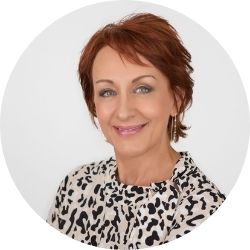 Dr Niki Vincent commenced her role as Victoria’s first Public Sector Gender Equality Commissioner on 19 October 2020.

Niki has a wealth of experience in gender equality and organisational leadership, including most recently serving as the South Australian Commissioner for Equal Opportunity since May 2016.
Role of the Commissioner
To:
Promote and advance the objectives of the Act
Support defined entities to improve gender equality and comply with the Act
Provide advice and education to defined entities to encourage best practice
Resolve disputes in workplaces relating to systemic gender equality issues
Publish and share GEAPs and progress reports
Undertake research into matters related to the operation and objectives of the Act
The Commissioner is supported by the Commission for Gender Equality in the Public Sector (CGEPS).
Compliance with the Act
How will the Commissioner ensure the objectives of the Act are achieved?
In the first instance, the Commissioner will support defined entities to meet their obligations under the Act through education and collaboration, and will aim to resolve any instances of non-compliance informally as a first step. 

If the issue cannot be resolved informally, the Commissioner has a range of enforcement options available under the Act, including:

working directly with an organisation to achieve an informal resolution (section 22(3))

issuing a compliance notice (section 22(1))

recommending that the Minister takes action against the organisation (section 26(b))

naming the organisation and their failure to comply on the Commission’s website (section 26(c))

and, as a last resort, making an application to the Victorian Civil and Administrative Tribunal (VCAT) for an order directing the organisation to comply (section 26(d)).
Compliance with the Act
How can a defined entity fail to comply with the Act?
Under section 22 of the Act, a defined entity will fail to comply with the Act by:

not preparing or submitting a Gender Equality Action Plan (GEAP)

not preparing or submitting a progress report

not making reasonable and material progress in relation to the workplace gender equality indicators

not making reasonable and material progress towards meeting relevant gender equality targets or quotas (note that there are currently no targets or quotas in place)
The Commissioner is available to support us to comply with the Act and make meaningful progress towards gender equality.
Information, guidance and resources are available on the website at

		www.genderequalitycommission.vic.gov.au

We can contact the Commissioner at

enquiries@genderequalitycommission.vic.gov.au